2. Plazmafizikai alapfogalmakDósa Melinda
Mi a plazma?
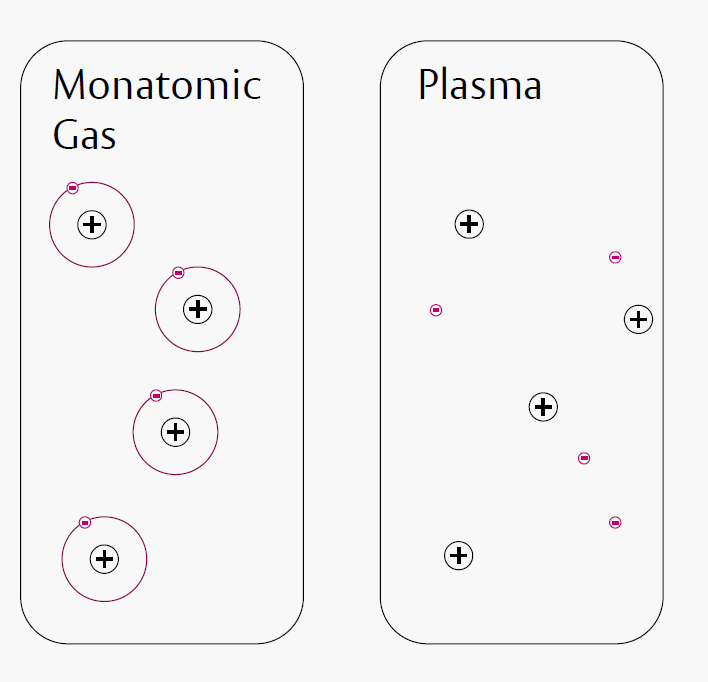 PLAZMA:
Ionizált gáz, melyre igaz:
kívűlről semleges (=kvázineutrális)
kollektív tulajdonsággal rendelkezik (egy részecske egyszerre több részecskével hat kölcsön, árnyékolás működik)
A Naprendszer fizikája 2018
2
Mi a plazma?Debye-féle árnyékolási távolság= a potenciál hatótávolsága plazmában (e-ad részére csökken)1. Pontszerű próbatöltést plazmába helyezünk - töltésátrendeződés megindul.2. A próbatöltés tere az átrendeződés miatt jóval kisebb távolságban érezhető, mint egyébként.
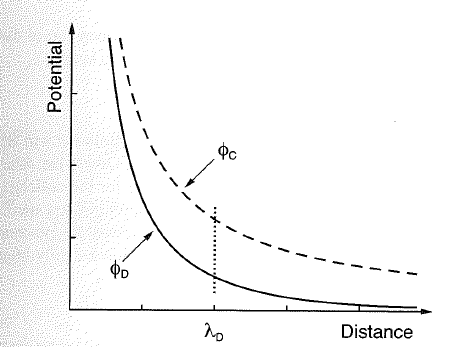 árnyékolt Coulomb potenciál = Yukawa-potenciál
A Naprendszer fizikája 2018
3
[Speaker Notes: megyünk kijjebb a töltéstől: először csak a próbatöltés, aztán az átrendeződés - itt lesz töltés, nincs kvázisemlegesség, végül: kvázisemleges.  
folyamatos átmenet, 3 debye-nél már nem látszik. néhűny százalék marad belőle...]
A Naprendszer fizikája 2018
4
Mi a plazma?
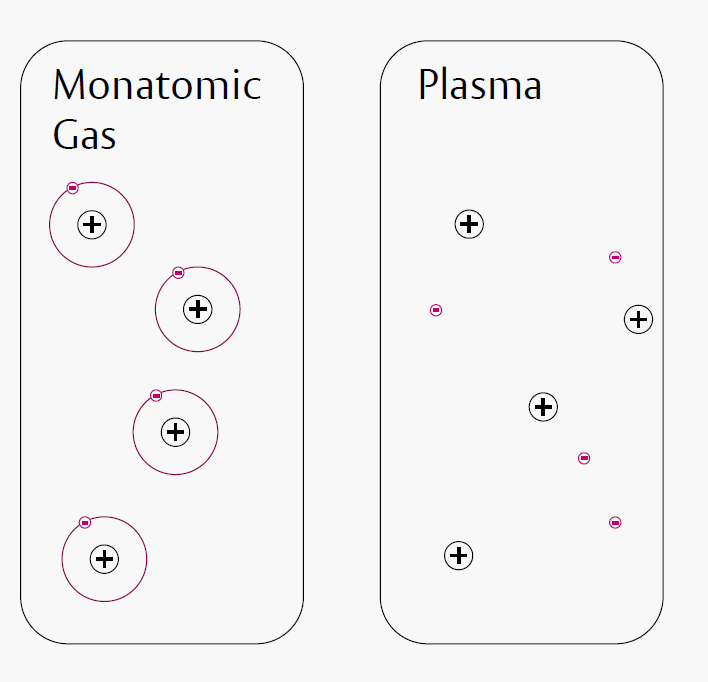 GÁZ: - rövid hatótávolságú erők érvényesülnek Ütközések: csak 2 részecske között, Newtoni, ún. "head-on" ütközésPLAZMA:
Ionizált gáz, melyre igaz:
- kívűlről semleges (=kvázineutrális)
- elektromágneses terek révén hosszú hatótávolságú erők (minden részecske egyszerre többel hat kölcsön)- kollektív tulajdonság: árnyékolás érvényesülÜtközések: Coulomb ütközés
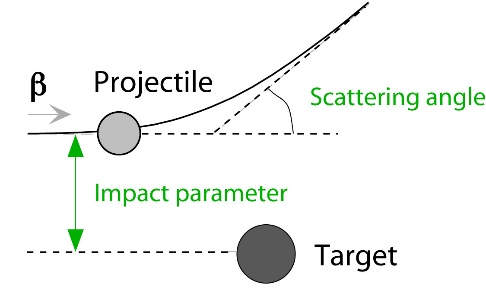 A Naprendszer fizikája 2018
5
[Speaker Notes: sűrű plazma: vannak Coulomb ütközések, a mi interplanetáris plazmáinknál nincsenek Coulomb ütközések sem. 
szabad úthossz összemérhető 1 AU-val. Részecske csak EM terekkel / hullámokkal hat kölcsön, még inkább kollektív. 2 részecske között nincs kh.]
Mi a plazma?Plazmafrekvencia (Langmuir-frekvencia)= töltött részecskék rezgése egy elméleti semleges állapot körül
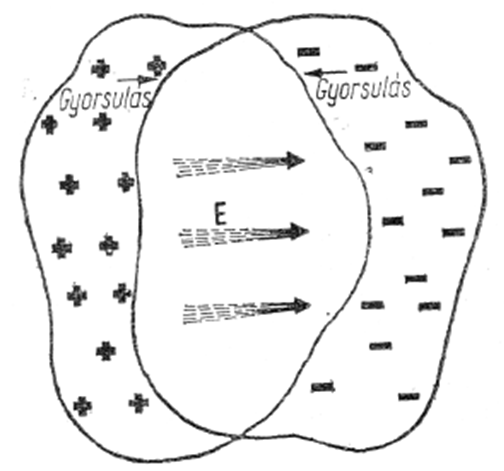 A Naprendszer fizikája 2018
6
Mi a plazma?Plazmafrekvencia (Langmuir-frekvencia)= töltött részecskék rezgése egy elméleti semleges állapot körül
A Naprendszer fizikája 2018
7
Mi a plazma?Plazmafrekvencia (Langmuir-frekvencia)= töltött részecskék rezgése egy elméleti semleges állapot körül
A Naprendszer fizikája 2018
8
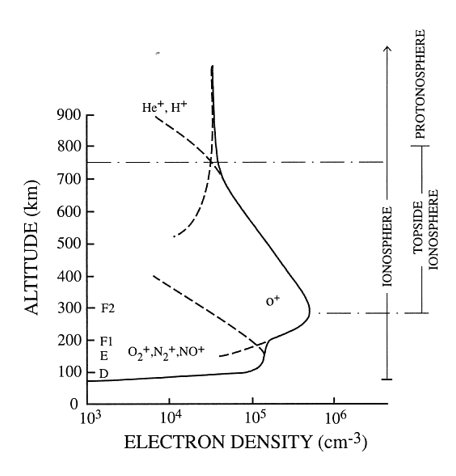 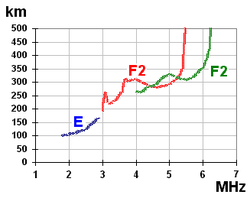 A Naprendszer fizikája 2018
9
[Speaker Notes: ionoszonda: 
Plazmafrekvencia alatt NINCS terjedés!  Az ionoszféráról visszaverődik]
A Naprendszer fizikája 2018
10
[Speaker Notes: 3. kritérium: frekvencia jóval nagyobb, mint 1/idő  - átrendezésével jön ki]
Plazma keletkezéseGÁZ FŰTÉSE- termikus fűtés / összenyomás- termodinamikai egyensúly feltételezhető- az egyes részecsketípusokra Maxwell-Boltzmann alakú sebességeloszlást feltételezünk, azaz jellemezhetjük őket (termikus) hőmérséklettel IONIZÁCIÓ (EM sugárzás (EUV) / elektronnyaláb) 		 nem termikus plazma- termodinamikai egyensúly nem áll fenn, nincs egyértelmű hőmérséklet- vagy: különböző részecskéket jellemző hőm. erősen eltérő lehet
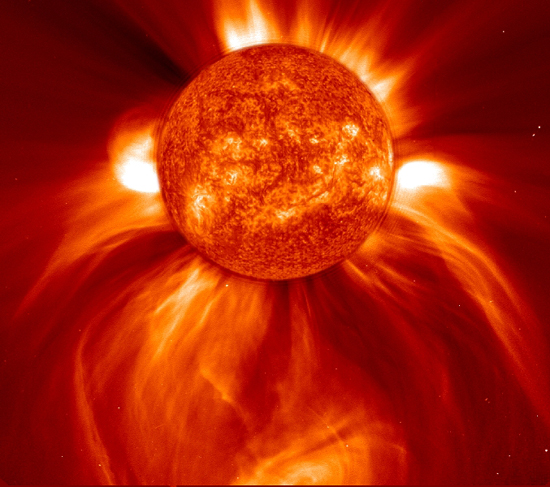 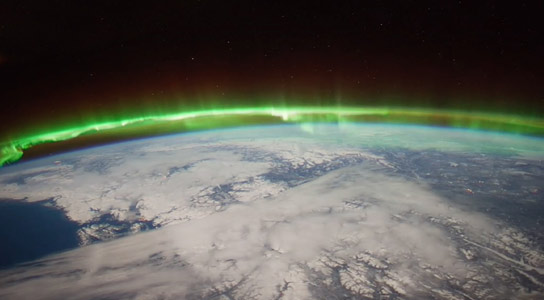 A Naprendszer fizikája 2018
11
[Speaker Notes: fűtés: ionizációs hőmérsékletre kell felmelegíteni, ez igen magas! pl Héliumnál 10^5 K.]
Plazmák a természetben
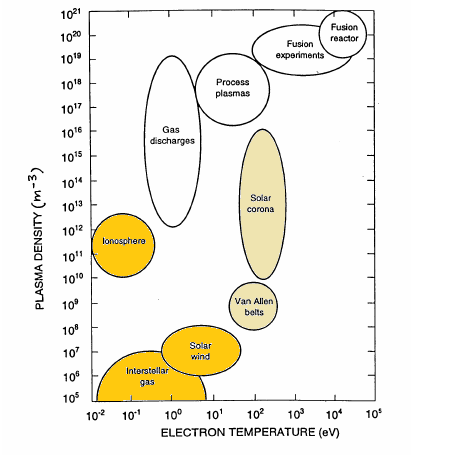 hideg, meleg, sűrű, ritka... ütközéses vagy ütközés nélküli ?Az űrplazmák lehetnek:-hideg, ritka, ütközésmentes plazmák: napszél-hideg, sűrű, ütközéses v. mentes: ionoszféra -forró, ritka, ütközésmentes: napkorona, sugárzási öv 
fentiek meghatározzák, hogy milyen fizikai leírással vizsgáljuk az adott plazmát (ld. köv. ea)
A Naprendszer fizikája 2018
12
Plazmajellemzők- plazmasűrűség / ionizáltság mértéke (0.1% - 1% - 100%)- kinetikus vs termikus hőmérséklet- Debye-hossz, plazmaparaméter- plazmafrekvencia (elektron - ion)- Coulomb ütközési frekvencia / szabad úthossz- vezetőképesség- hangsebesség, Mach-szám- diszperziós reláció  (ω2=ωp2+k2c2)- stb.
Mágneses plazmák:B0 kitüntetett irány
„T” irányonként is változó lehet 
vezetőképességek ! 
Alfvén sebesség
többféle hullám (pl.magnetoszonikus)
+ plazma- + mágneses Reynolds-szám+ mágneses diffúzió
ÖSSZETEVŐNKÉNT!
A Naprendszer fizikája 2018
13
[Speaker Notes: beta > 1: plazma viszi a mágneses teret, beta < 1: plazma követi a mágneses teret
Hall, Pedersen és a 3. conductivity, attól függően, hogyan állnak az E és B terekhez képest.]
Űrplazmák jellemzői
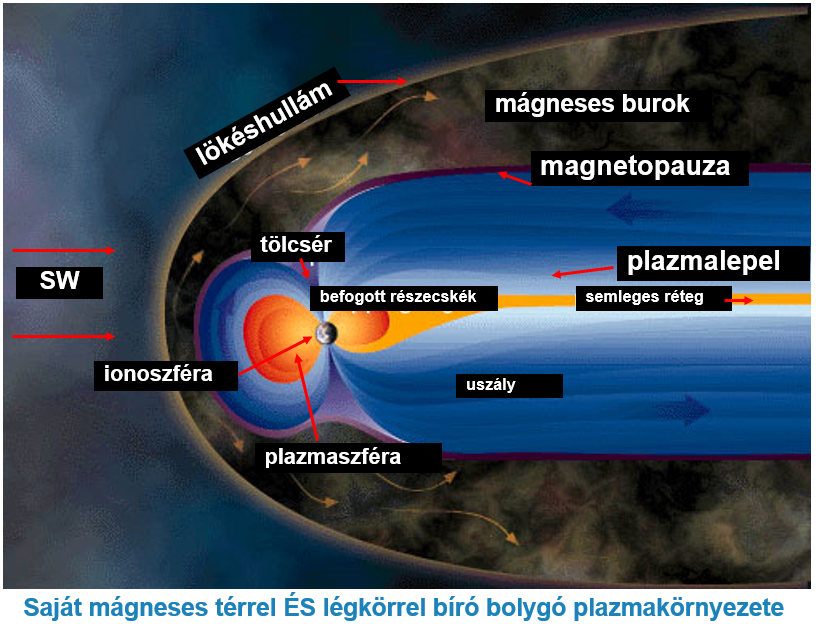 ütközésmentes
mágneses
befagyott mágneses tér (ideális plazma)
A Naprendszer fizikája 2018
14
Űrplazmák jellemzői
A Naprendszer fizikája 2018
15
HA CSAK elektromos tér van:- gyorsítás E-vel párhuzamos, de ionra és elektronra ellentétes irányban hat- elektronok tömege kisebb - jobban gyorsulnak- E irányában áram alakul ki.
A Naprendszer fizikája 2018
16
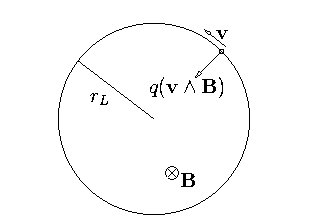 A Naprendszer fizikája 2018
17
[Speaker Notes: v x B befelé mutat
pick-up jelenséget megemlíteni. álló ion felfűződik az áramló plazma B terére, energiát vesz fel.]
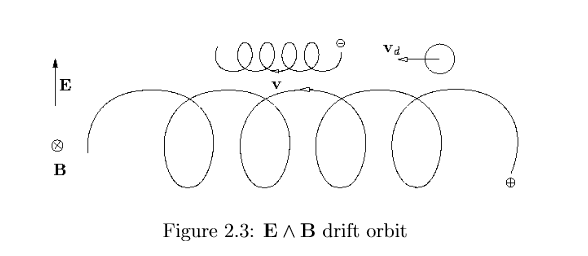 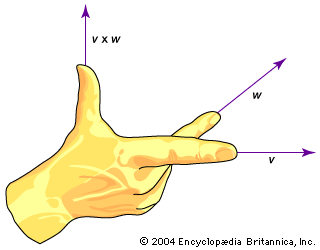 A Naprendszer fizikája 2018
18
[Speaker Notes: kihangsúlyozni! SÍKBELI mozgás, síkbeli ábra
kiinduló sebesség nem nulla az ábrán]
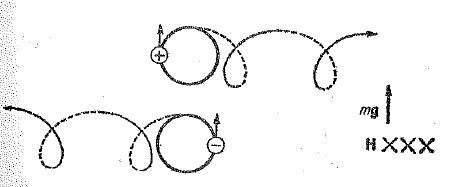 A Naprendszer fizikája 2018
19
[Speaker Notes: bármi ilyesmi (ugyanígy hat a kétféle töltésre) erő, merőleges a B-re, uilyen driftet okoz
curvature driftet megemlíteni, meg egyéb driftek is lehetnek!]
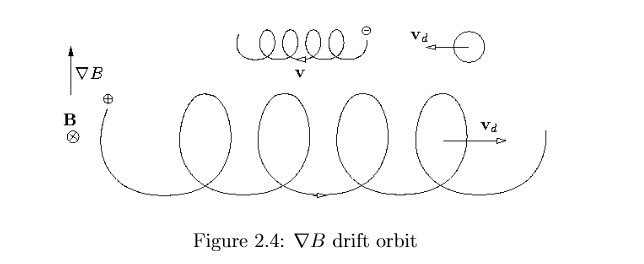 A Naprendszer fizikája 2018
20
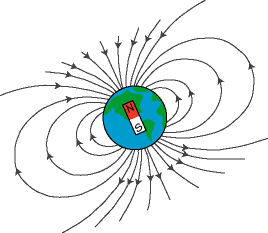 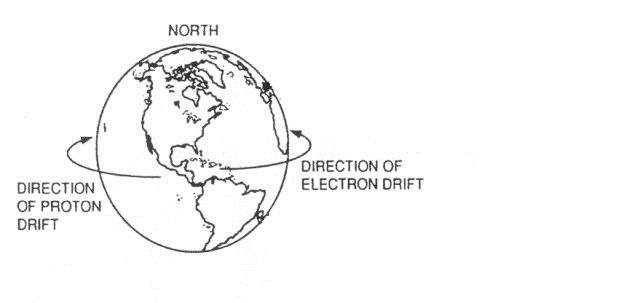 A Naprendszer fizikája 2018
21
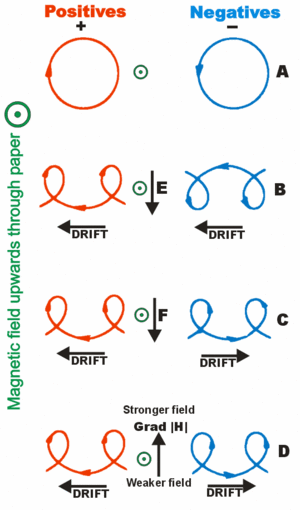 A Naprendszer fizikája 2018
22
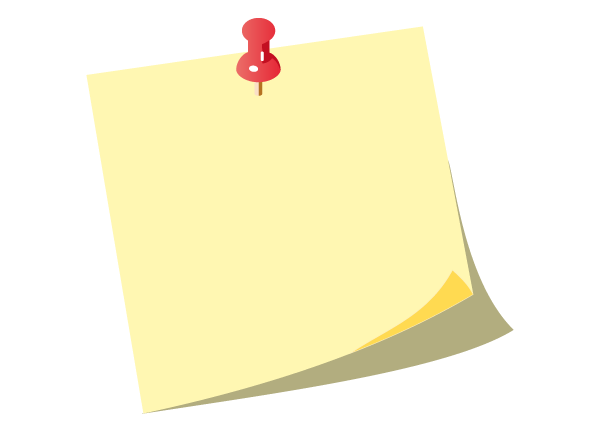 Emlékeztető
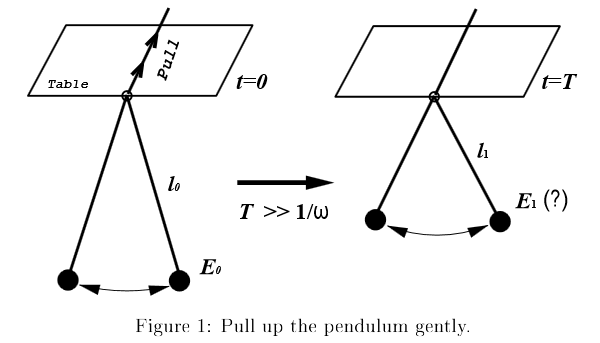 A Naprendszer fizikája 2018
23
A Naprendszer fizikája 2018
24
[Speaker Notes: Impulzusmegmaradás törvénye]
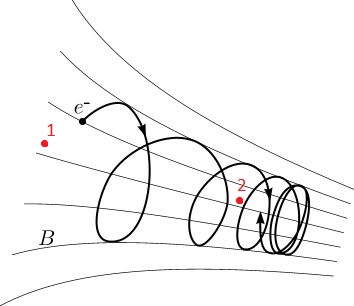 A Naprendszer fizikája 2018
25
Adiabatikus invariánsokElső adiabatikus invariáns: A ciklotronmozgást végző részecske mágneses térben állandó  mágneses nyomatékkal rendelkezik.Következmény: 	Konvergáló erővonalaknál tükörponti mozgás.		A Föld mágneses tere esetén: mágneses palack.
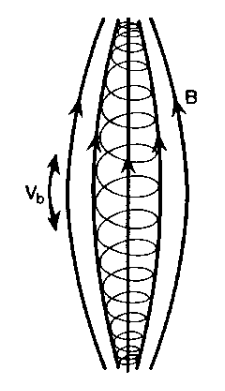 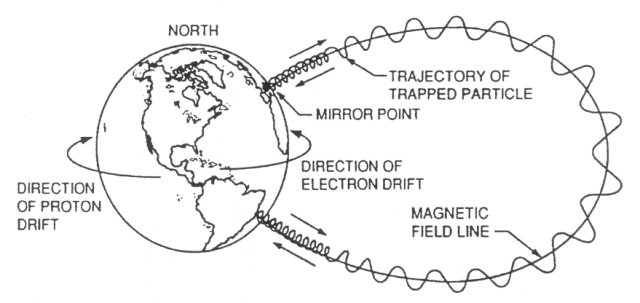 A Naprendszer fizikája 2018
26
Adiabatikus invariánsokElső adiabatikus invariáns: A ciklotronmozgást végző részecske mágneses térben állandó  mágneses nyomatékkal rendelkezik.Következmény: Konvergáló erővonalaknál tükörponti mozgás Hol lesz a tükörpont?A mágneses irányszögtől függ. A mágneses irányszög a részecske sebesség-vektorának a mágneses érintővel bezárt szöge. (pitch angle)
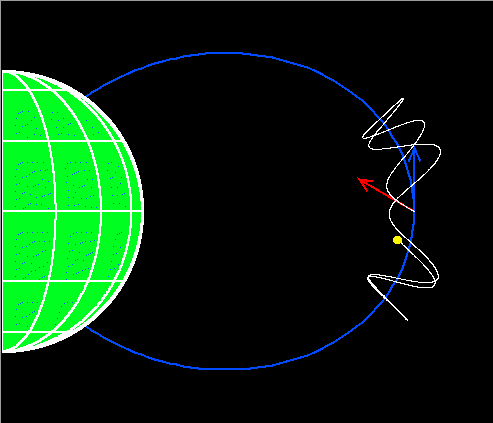 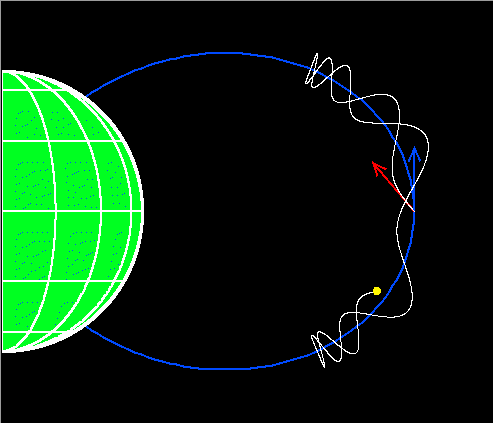 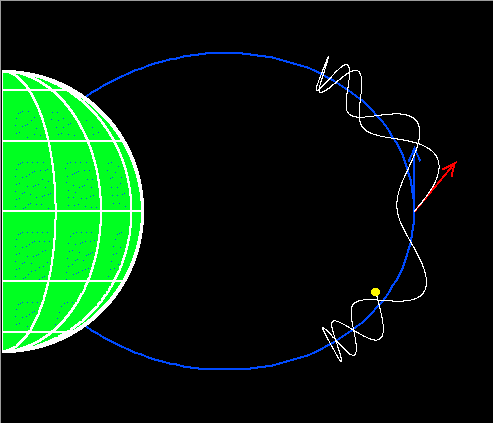 A Naprendszer fizikája 2018
27
Adiabatikus invariánsokElső adiabatikus invariáns: A ciklotronmozgást végző részecske mágneses térben állandó  mágneses nyomatékkal rendelkezik.Következmény: Konvergáló erővonalaknál tükörponti mozgás Hol lesz a tükörpont?A mágneses irányszögtől függ. A mágneses irányszög a részecske sebesség-vektorának a mágneses érintővel bezárt szöge. (pitch angle)
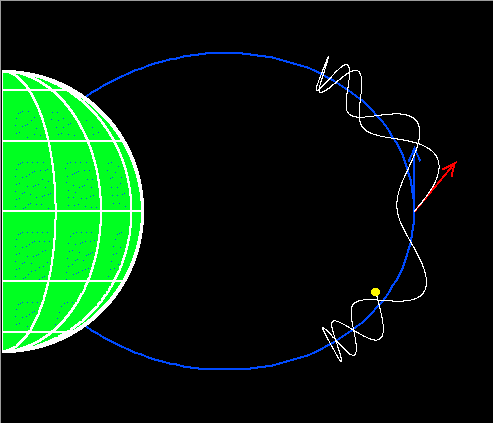 veszteségi kúp: egy bizonyos kritikus mágneses irányszög esetén a részecske tükörpontja a Föld belsejében (vagy 100 km körüli magasságban) van. Ekkor a részecske kiszóródik a sűrű ionoszférában, nem tér vissza a mágneses erővonalra.
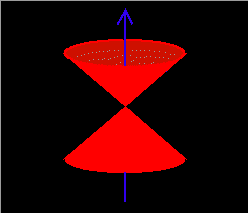 A Naprendszer fizikája 2018
28
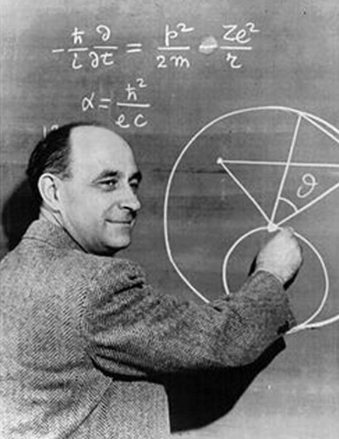 A Naprendszer fizikája 2018
29
A Naprendszer fizikája 2018
30
Adiabatikus invariánsokÖSSZEFOGLALÁS
A Naprendszer fizikája 2018
31
[Speaker Notes: periódus idők]
Ellenőrző kérdések 1. Mi a különbség a gáz és a plazma halmazállapot között?2. Mi a Debye-hossz, mi a plazmafrekvencia?3. Milyen pályán mozog egy részecske, ha sebessége szöget zár be a mágneses térrel, és a B-vel párhuzamos E tér is jelen van?4. Hogyan működik az elektromos/mechanikai/inhomogenitási drift? Melyik töltésszétválasztó? 5. Merre irányulnak a töltésszétválasztó driftek proton és elektron esetén? Rajzold le!6. Mely drift(ek) hatása elhanyagolható a hideg (=lassú) elektronokra, és miért?7. Hogyan alakul ki a gyűrűáram a Föld körül?8. Mi az első/második/harmadik adiabatikus invariáns, és mi a következménye?9. Hány adiabatikus invariáns érvényesül a napszélben, és miért?10. Hogyan mozog egy töltött részecske a Föld mágneses környezetében és miért?
A Naprendszer fizikája 2018
32
Plazma leírási módszerek
Mikroszkopikus modellek
Tesztrészecske modell
Kinetikus leírás
Kétfolyadék modell
Hibrid modellek
Makroszkopikus modellek
Hidrodinamikai modellek
Tesztrészecske modell(Független részecske modell, particle orbit theory)
(Valójában nem is plazmamodell, hiszen: )-Minden egyes részecske útját követi, elektromos és mágneses tér adott.
Független részecskék, nem veszi figyelembe a köztük lévő kollektív hatásokat.

Egyenletei: mozgásegyenlet (1020 db!?) + Maxwell egyenletek

Leírja: mikroszkopikus skálán működik: ciklotronmozgás, driftek, adiabatikus invariánsok

Használata: Ütközésmentes plazma
A Naprendszer fizikája 2018
35
Kinetikus modell
Nem foglalkozik a részecskékkel külön-külön, a sokaságot figyeli. Statisztikus (mikroszkopikus) modell. Az eloszlásfüggvényeket és azok időbeli fejlődését vizsgálja.
Kollektív hatásokat figyelembe veszi. 

Egyenletei: Statisztikus mechanika eszközeit használja: Fázistér, eloszlásfüggvények
Boltzmann/Vlasov egyenlet + Maxwell egyenletek (+ töltéssűrűség, áramsűrűség), nyomatékegyenletek

Leírja: mikroszkopikus skálán működik: árnyékolás (Debye-hossz), plazmarezgés (Langmuir-rezgés, 1929), különböző eloszlások, Landau csillapodás

Használata: ütközésmentes plazma, különleges eloszlások esetén
A Naprendszer fizikája 2018
36
Kinetikus modell
Minden részecskefajtára meghatározzuk annak 6D fázisterét: (r,v)
Eloszlásfüggvény:  f(r,v,t)
	megadja annak a valószínűségét, hogy egy részecske t pillanatban a 	fázistér (r,v) pontjában van.
	∫ f(r,v,t) d3r = 1
	∫∫ f(r,v,t) d3r d3v = N

Űrplazmákra jellemző sebességeloszlás-függvények:
/feltételezve, hogy a plazma homogén és időben állandó/

Maxwell eloszlás
Bi-Maxwell eloszlás
Veszteségi kúp eloszlás (Loss-cone distribution)
A Naprendszer fizikája 2018
37
Kinetikus modell
Maxwell eloszlás:
megkülönböztethető részecskék rendszere, termikus egyensúlyban. v random oszlik el az átlagsebesség körül
ütközéses plazmánál a Maxwelli egyensúlyra áll be a rendszer. 
ütközésmentes plazmánál nem jellemző a Maxwell eloszlás, de azzal közelítünk.
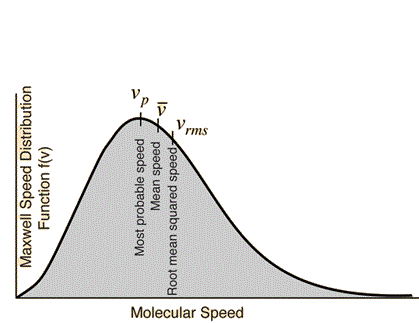 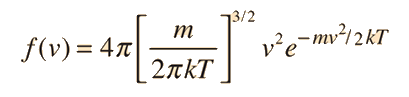 A Naprendszer fizikája 2018
38
Kinetikus modell
Anizotróp eloszlások mágneses térben
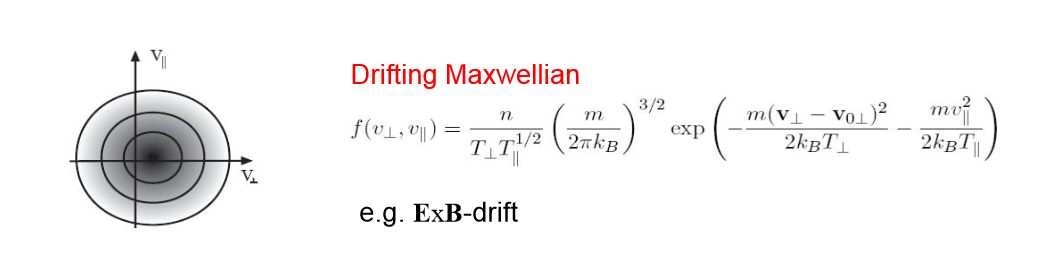 Driftelő Maxwell eloszlás
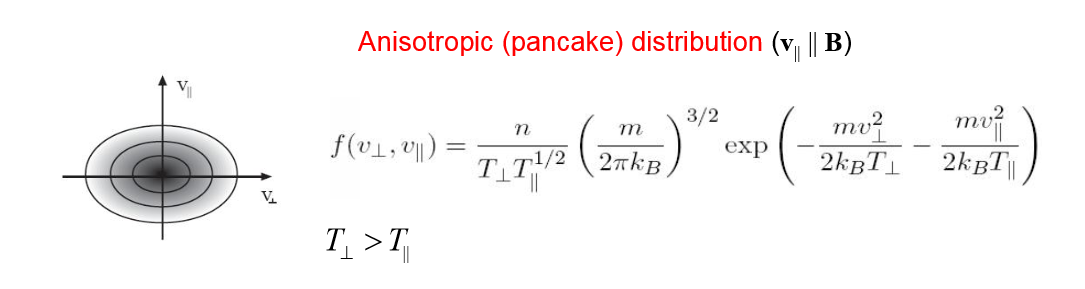 Bi-maxwell eloszlás (palacsinta v. szivar)
A Naprendszer fizikája 2018
39
Kinetikus modell
Anizotróp eloszlások mágneses térben
Veszteségi-kúp eloszlás 
(loss-cone distribution)
Konkrét mérés:
mágneses erővonal menti "beam" 
/pl. sarki fény okozója/
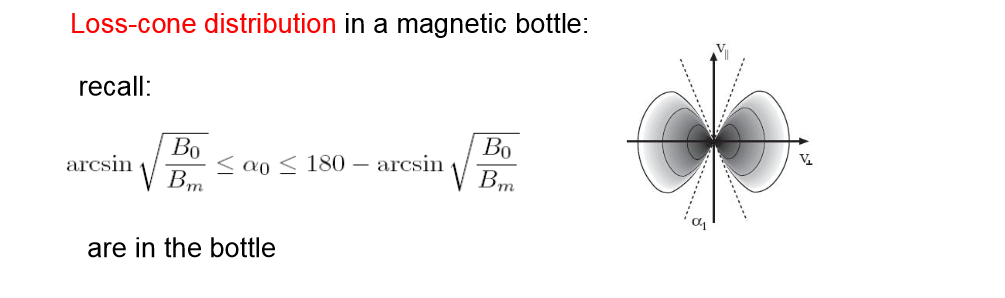 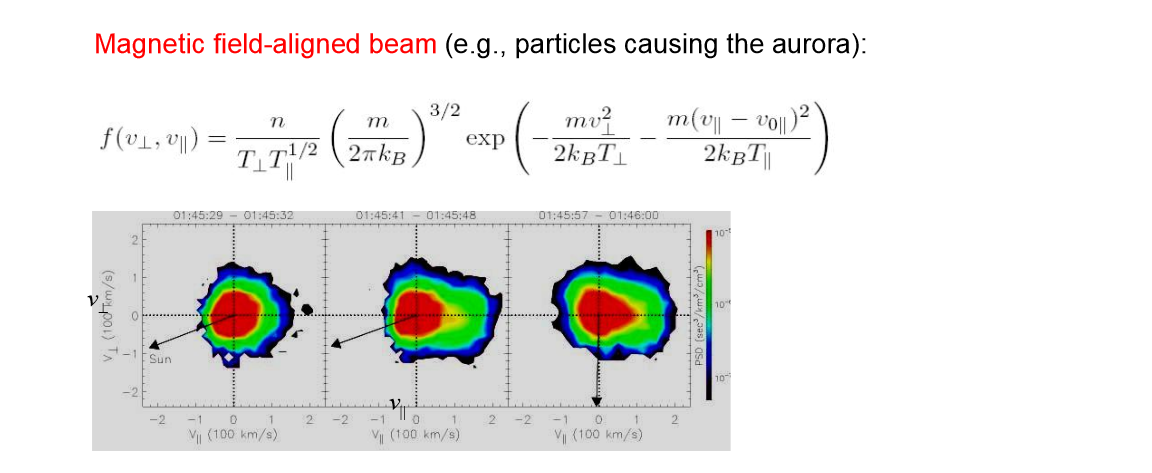 A Naprendszer fizikája 2018
40
Kinetikus modellMire jó az eloszlásfüggvény?
Időbeli fejlődését vizsgáljuk a Boltzmann-Vlasov egyenlet segítségével
Makroszkopikus mennyiségeket lehet belőlük meghatározni
A Boltzmann-Vlasov egyenlet (BVE) származtatása

N megmaradása miatt:
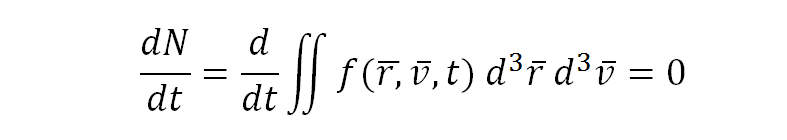 A Naprendszer fizikája 2018
41
Kinetikus modell
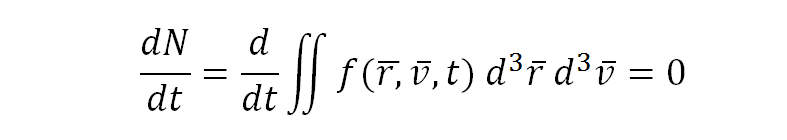 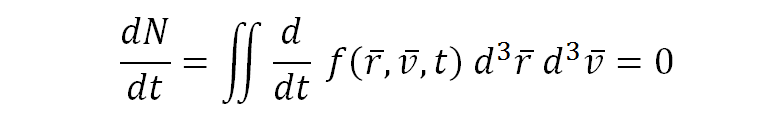 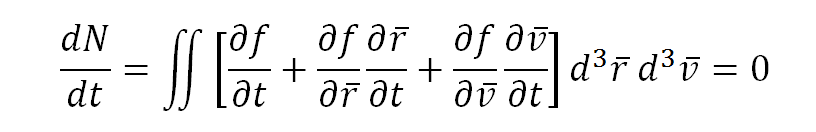 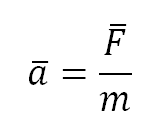 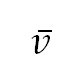 A Naprendszer fizikája 2018
42
Kinetikus modell
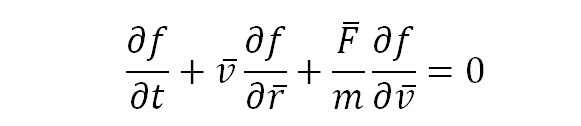 Vlasov egyenlet
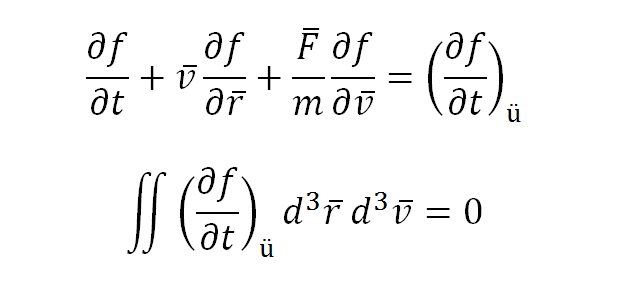 Boltzmann egyenlet
A Naprendszer fizikája 2018
43
Kinetikus modell
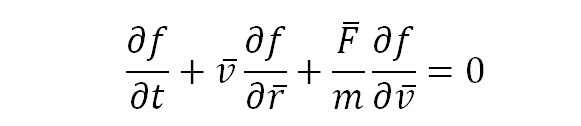 Vlasov egyenlet
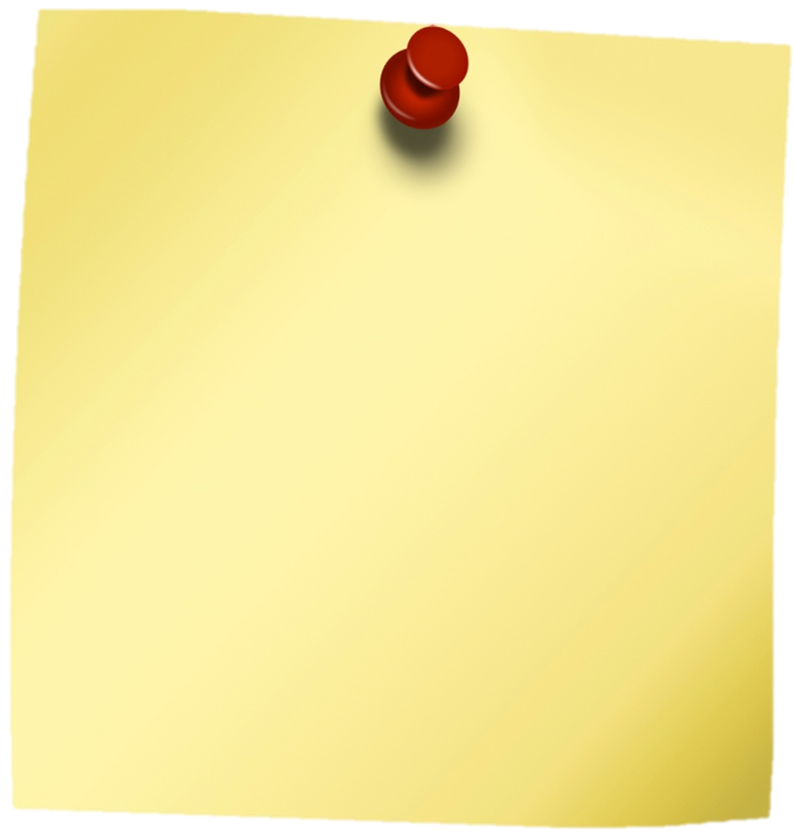 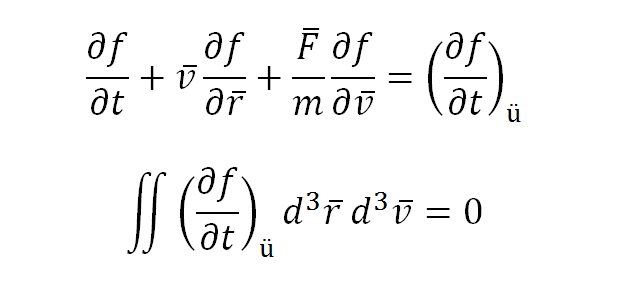 A BVE megoldásával leírható:
plazmafrekvencia
hullámterjedés
Langmuir hullámok
Landau csillapodás
Boltzmann egyenlet
A Naprendszer fizikája 2018
44
Kinetikus modell
Nem foglalkozik a részecskékkel külön-külön, a sokaságot figyeli. Statisztikus (mikroszkopikus) modell. Az eloszlásfüggvényeket és azok időbeli fejlődését vizsgálja.
Kollektív hatásokat figyelembe veszi. 

Egyenletei: Statisztikus mechanika eszközeit használja: Fázistér, eloszlásfüggvények
Boltzmann/Vlasov egyenlet + Maxwell egyenletek (+ töltéssűrűség, áramsűrűség), nyomatékegyenletek

Leírja: mikroszkopikus skálán működik: árnyékolás (Debye-hossz), plazmarezgés (Langmuir-rezgés, 1929), különböző eloszlások, Landau csillapodás

Használata: ütközésmentes plazma, különleges eloszlások esetén
A Naprendszer fizikája 2018
45
Kinetikus modellMire jó az eloszlásfüggvény?
Időbeli fejlődését vizsgáljuk a Boltzmann-Vlasov egyenlet segítségével
Makroszkopikus mennyiségeket lehet belőlük meghatározni
Makroszkopikus mennyiségek származtatása - A folyadékmodellek felé
valószínűségeloszláshoz kapcsolódó fizikai mennyiséget az eloszlás valamelyik sebességmomentuma adja

0. momentum:		∫  f(r,v,t) d3v     = n(r,t)  részecskesűrűség

1. momentum:		∫  v f(r,v,t) d3v

2. momentum: 		∫  v v f(r,v,t) d3v
A Naprendszer fizikája 2018
46
Kinetikus modellMakroszkopikus mennyiségek származtatása
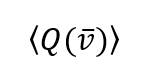 fizikai átlagmennyiségeket keresünk, mely az egész plazmát jellemzi
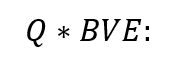 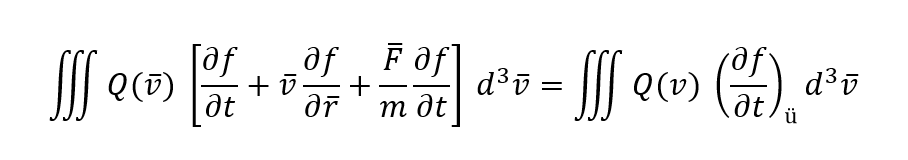 Leírja a Q mennyiség forgalmát/transzportját. Változását, amit a részecskék mozgása okoz.
A Naprendszer fizikája 2018
47
Kinetikus modellMakroszkopikus mennyiségek származtatása
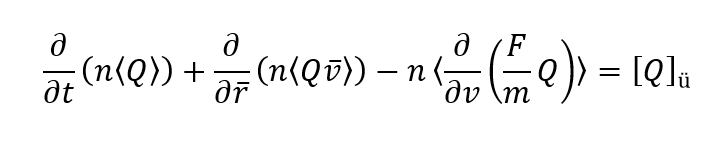 0. momentum:		∫  f(r,v,t) d3v     = n(r,t)  részecskesűrűség

momentum:		∫  v f(r,v,t) d3v     részecskefluxus
					átlagos sebesség
					áramsűrűség
					töltéssűrűség

2. momentum: 		∫  v v f(r,v,t) d3v  nyomástenzor
					kinetikus hőmérséklet
A Naprendszer fizikája 2018
48
Kétfolyadék modell
Elektron és ion összetevőket vizsgálja. 
Amennyiben elegendően sűrűek az ütközések, a BVE nyomatékegyenleteiből makroszkopikus változókat lehet meghatározni. 
10 változóval jellemzi a plazmát: n(e,i), u(e,i), T(e,i)
Mindez a kinetikus modell hossz- és időskáláin.

Egyenletei: BVE nyomatékegyenletei

Leírja: mikroszkopikus skálán működik: árnyékolás (Debye-hossz), plazmarezgés, girofrekvencia... Általánosított Ohm-törvény (Impulzustranszport egyenletek különbségéből): 



Használata: ütközéses plazma, mikroszkopikus skálájú folyamatai
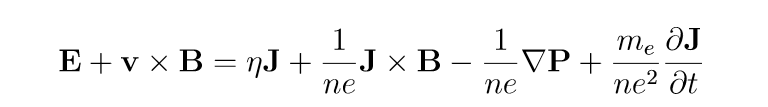 A Naprendszer fizikája 2018
49
MHD leírás
Plazma = egyetlen vezető folyadék, mely mozgása közben E és B teret kelt. Egyensúly.
Hossz- és időskálák jóval nagyobbak, mint a girorádiusz és a girofrekvencia. 
Erős mágneses tér megjelenik, mivel minél erősebb a mágneses tér, annál könnyebben teljesülnek ezek a feltételek.

Egyenletei: MHD egyenletek (folyadékdinamika + Maxwell)
Leírja: Makroszkopikus jelenségek
Használata: 3D, makroszkopikus skálák
A Naprendszer fizikája 2018
50
MHD leírás
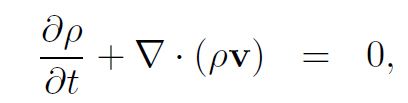 MHD egyenletek

2 hidrodinamikai egyenlet:

4 Maxwell egyenlet:







1 anyagi egyenlet:

Áramsűrűség:
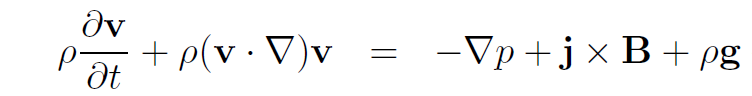 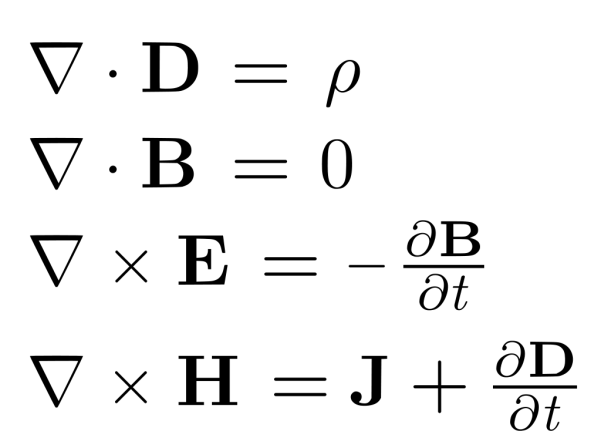 X
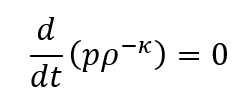 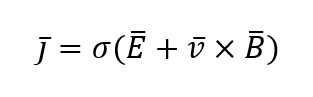 A Naprendszer fizikája 2018
51
MHD leírás
A mágneses indukció egyenlete






/ rot
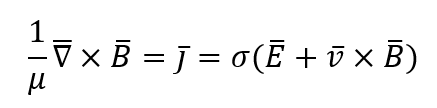 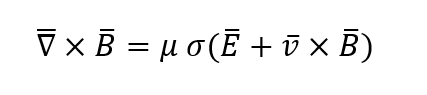 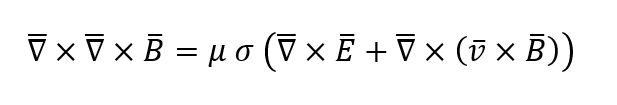 azonosság!
rot rot = grad div - div grad
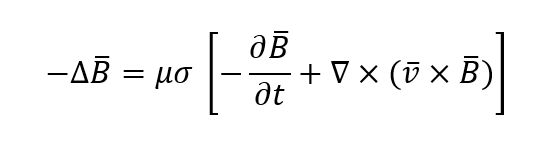 átrendezve...
A Naprendszer fizikája 2018
52
MHD leírás
A mágneses indukció egyenlete
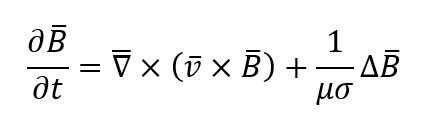 indukciós tag
diffúziós tag
A Naprendszer fizikája 2018
53
MHD leírás
Alfvén befagyási tétele
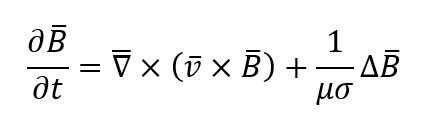 A Naprendszer fizikája 2018
54
MHD leírás
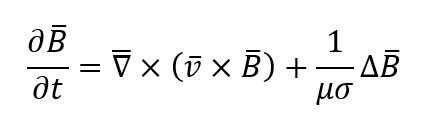 Alfvén befagyási tétele
Plazma-béta
A plazma követi a mágneses teret (pl. Napkorona)
A plazma viszi magával a mágneses teret (pl. napszél)
A Naprendszer fizikája 2018
55
Hullámok
Elektromágneses hullámok
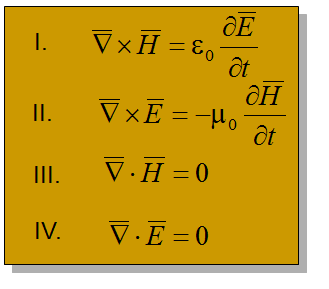 és       felcserélhető a változók függetlensége miatt.
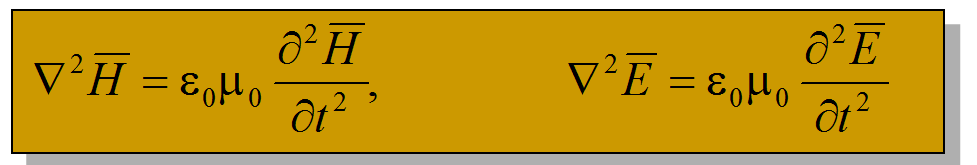 A Naprendszer fizikája 2018
57
Elektromágneses hullámok
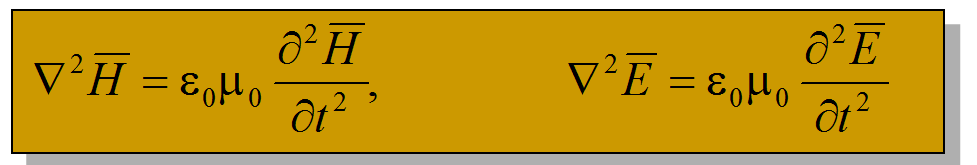 EM hullámok vákuumban: 
 Transzverzális hullámok
 Diszperziós reláció ω = k* c lineáris, ekkor vf=vcs, azaz NINCS diszperzió.
 Fázissebesség: vf=ω/k = c, vcs=δ ω/ δk=c
 áram nincs

EM hullámok plazmában?
A plazma tulajdonságaitól függ a terjedés (terjed / elnyelődik /visszaverődik)→ a plazma vizsgálatára használjuk a hullámokat
Módszer: a diszperziós relációt (vagy dielektromos tenzort) keressük. Ezt a teret kitöltő anyag (=a töltött részecskék eloszlásfüggvénye) határozza meg.
NB: Nem csak EM hullámok lehetnek!
A Naprendszer fizikája 2018
58
Hullámok (hideg) plazmában – 		- nézőpont kérdése!
Kinetikus hullámok
mikroszkopikus skálán meg tudja különböztetni az elektronok és ionok rezgését →
Nagyobb frekvenciákon látja az elektronok ÉS az ionok hullámait.

Hullámjelenség függ:
 Van-e B tér?
 Longit. vagy transzverzális hullám
 Terjedés a B térrel párh. vagy merőleges?
Polarizáció jobbra v balra cirk/ellipt polarizált lehet
MHD hullámok
Vezető folyadékban 3 féle hullám terjedhet, akár egyszerre.

Nagyon alacsony frekvenciákon érvényes. (ω < ωgi,ωpi)

Hullámjelenség függ:
B tér iránya
Longitudinális v transzverzális
A Naprendszer fizikája 2018
59
[Speaker Notes: Mhd alacsony freki: itt már biztos nincs elektronmozgás.]
Kinetikus hullámok
I. Elemi plazmahullámok B tér nélkül
B = 0, pl: ionoszféra
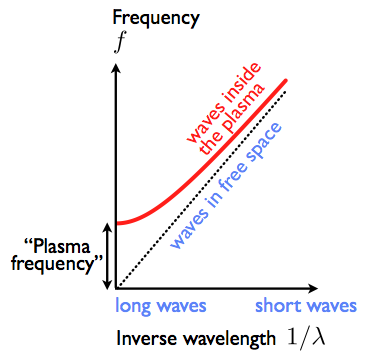 A Naprendszer fizikája 2018
60
Kinetikus hullámok
I. Elemi plazmahullámok B tér nélkül
B = 0, pl: ionoszféra
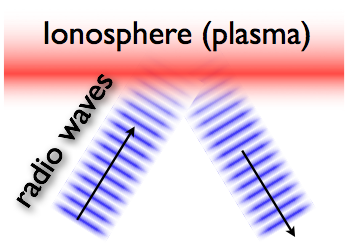 A Naprendszer fizikája 2018
61
Kinetikus hullámok – B0 tér mellett
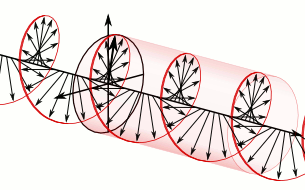 Hibrid hullámok!
A Naprendszer fizikája 2018
62
[Speaker Notes: Right, Left,  - plazmafreki alatt is tud terjedni, whistler is itt van. Van diszperzió.
Ordinárius: E párh a B0-lal. E hajtja az elektronokat. Itt szépen B mentén hajtja, B mentén rezegnek. B nem hat rájuk, nincs giráció, nem hat a Lorentz erő. 
Hibrid: X, Z, alfvén. 
X módus: E merőleges B0-ra: E tér elhajtja a B-től, Lorentz erő felébred. Giráció lesz. Lesz a rezgésnek egy k-val párhuzamos komponense is. A plazmán áthaladó EM hullám longitudinális hullámot indít!!!]
Kinetikus hullámok – B0 tér mellett
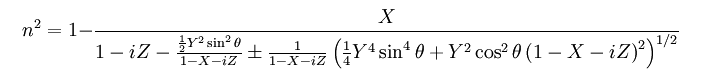 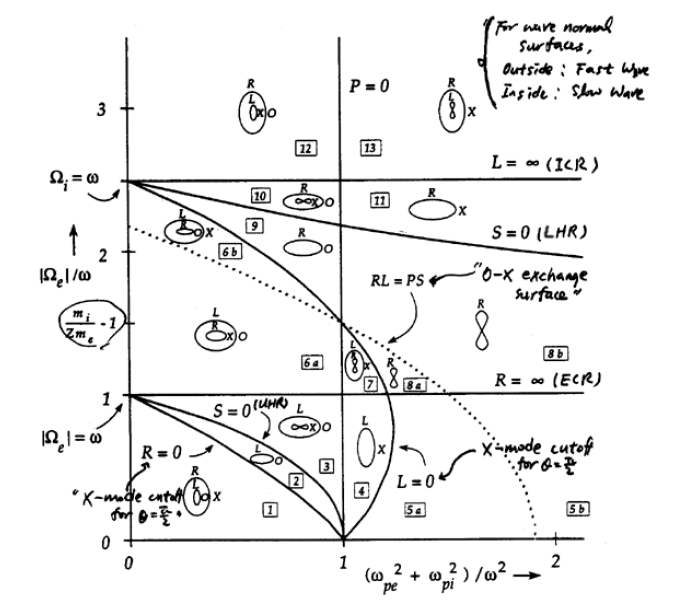 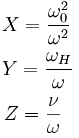 A Naprendszer fizikája 2018
63
MHD hullámok
MHD egyenletekből. Kis perturbáció (p,ρ,H,v), majd linearizálás. Hullám formában keressük a megoldást. Diszperziós relációnak 3 megoldása lehet →
3 féle hullám, terjedési sebességük k     B –től függ.

Alfvén-hullám:  transzverz
EM hullám, erővonalak saját-
rezgése. Nem diszperzív.  
B-vel párhuzamosan és ferdén 
tud terjedni

Gyors és Lassú 
magnetoszonikus hullám: 
kompressziós hullámok, 
vannak sűrűségváltozások. 
Ha k merőleges B-re: az erő-
vonalak sűrűsödése, ritkulása.
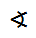 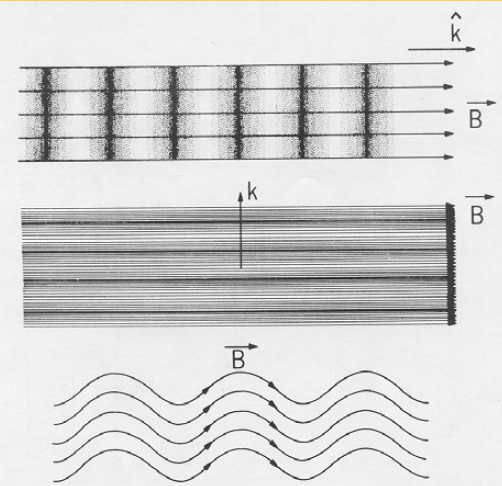 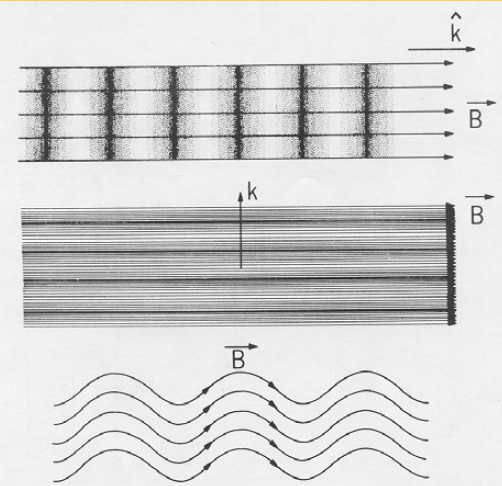 A Naprendszer fizikája 2018
64
MHD hullámok
MHD egyenletekből. Kis perturbáció (p,ρ,H,v), majd linearizálás. Hullám formában keressük a megoldást. Diszperziós relációnak 3 megoldása lehet →
3 féle hullám, terjedési sebességük k     B –től függ.

Alfvén-hullám:  transzverz
EM hullám, erővonalak saját-
rezgése. Nem diszperzív.  




Gyors és Lassú 
magnetoszonikus hullám: 
kompressziós hullámok, 
vannak sűrűségváltozások. 
Ha k merőleges B-re: az erő-
vonalak sűrűsödése, ritkulása.
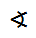 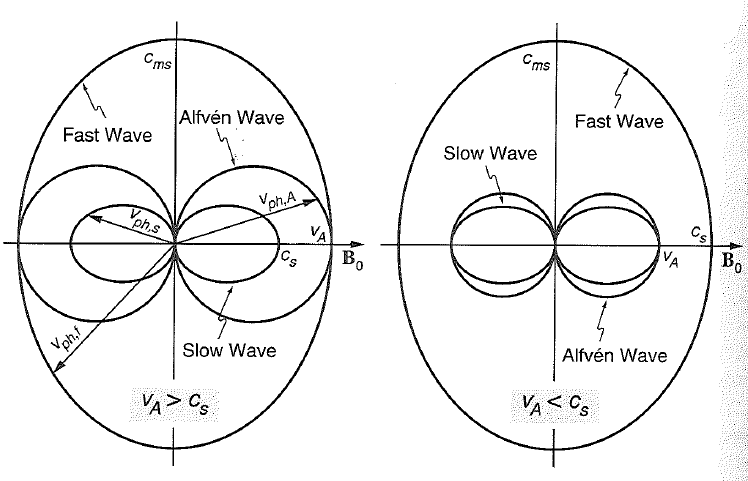 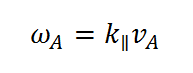 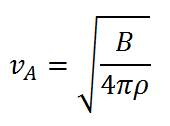 A Naprendszer fizikája 2018
65
MHD hullámok
MHD egyenletekből. Kis perturbáció (p,ρ,H,v), majd linearizálás. Hullám formában keressük a megoldást. Diszperziós relációnak 3 megoldása lehet →
3 féle hullám, terjedési sebességük k     B –től függ.

Alfvén-hullám:  transzverz
EM hullám, erővonalak saját-
rezgése. Nem diszperzív.  





FLR: field line resonance
A mágneses tér Pc5-ös pulzációit 
okozza, 1-7mHz (ULF).
Erővonal hossza legyen a hullámhossz 
Felének egész számú többszöröse.
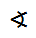 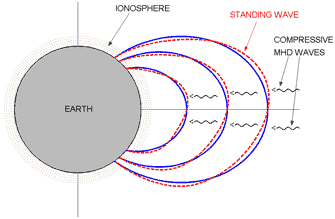 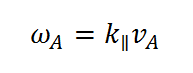 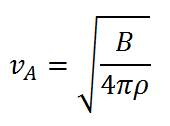 A Naprendszer fizikája 2018
66
MHD hullámok
Az MHD egyenletek megengedik, hogy a megoldás ne legyen mindenütt folytonos a térben  megengednek szakadásokat. 
A naprendszerbeli plazmák egyik fontos jellegzetessége a sokfajta szakadási felület. Ezek kialakulásának, szerkezetüknek és tulajdonságaiknak a vizsgálata a kutatások egyik központi kérdése. 

Szakadási felületek vizsgálata:
A felület két oldalán vizsgáljuk: tömegáramsűrűség vektora, energiaáramsűrűség vektora, impulzusáramsűrűség tenzora, felület n normálisa. Ezek a feltételek létesítenek kapcsolatot a szakadási felület két oldalán a fizikai mennyiségek között. Ezt egészíti ki a terek ugrására vonatkozó feltétel. 
A relációk neve: RANKINE-HUGONIOT RELÁCIÓK.

Szakadási felületek fajtái:
Nincs anyagátáramlás
Van anyagáram, de a sűrűségnek nincs ugrása: Alfvén szakadás (rotációs)
Van anyagáram, és a sűrűségnek ugrása van: lökéshullám
A Naprendszer fizikája 2018
67
Ellenőrző kérdések 1. Miben több a kinetikus modell a tesztrészecske modellnél, és mivel kevesebb egy hidrodinamikai modellnél?2. Mi az eloszlásfüggvény, és mire használható?3. Mit fejez ki a Boltzmann-Vlasov egyenlet, és hogyan származtatható?4. Vezesd le a mágneses indukció egyenletét, és nevezd meg a tagokat!Befagyás tétele?5. Mit jelent a diszperzió, és mit mutat meg a diszperziós reláció?6. Miért verődnek vissza a rádióhullámok az ionoszféráról?7. Milyen hullám az Alfvén hullám, és hol látunk rá példát?
A Naprendszer fizikája 2018
68